Laudatio
Laudatio
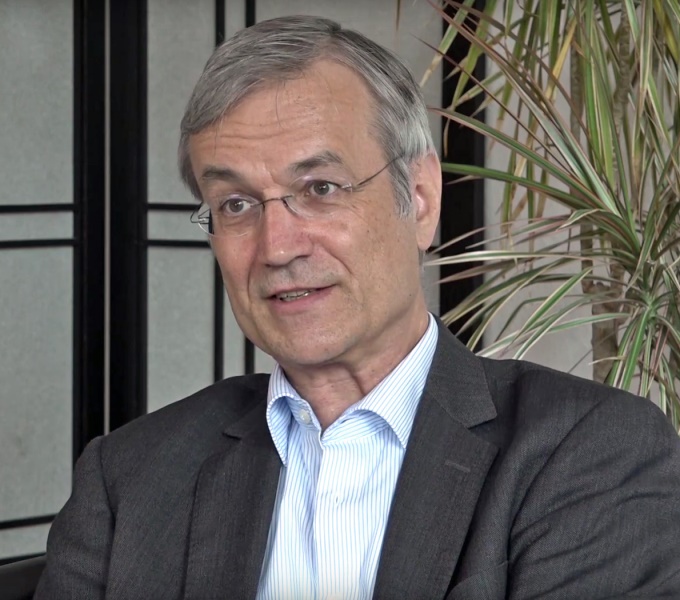 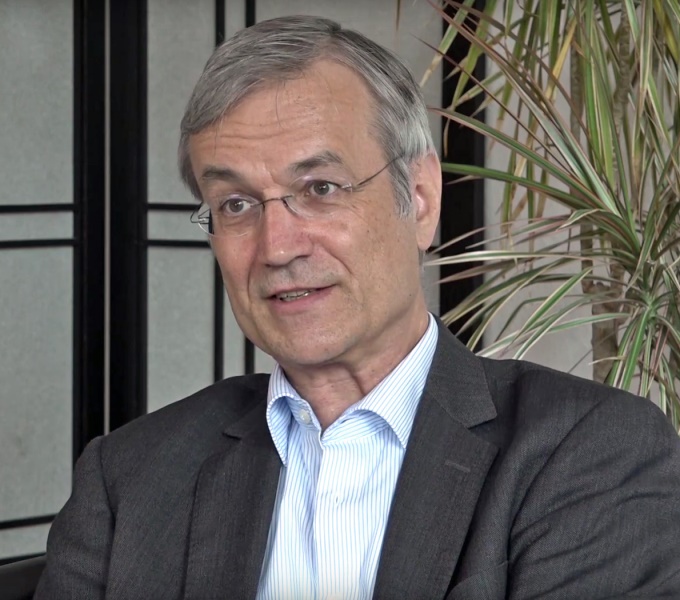 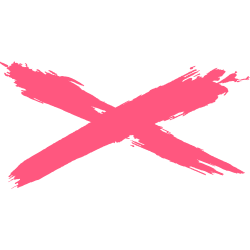 Laudatio iudicalis
Laudatio
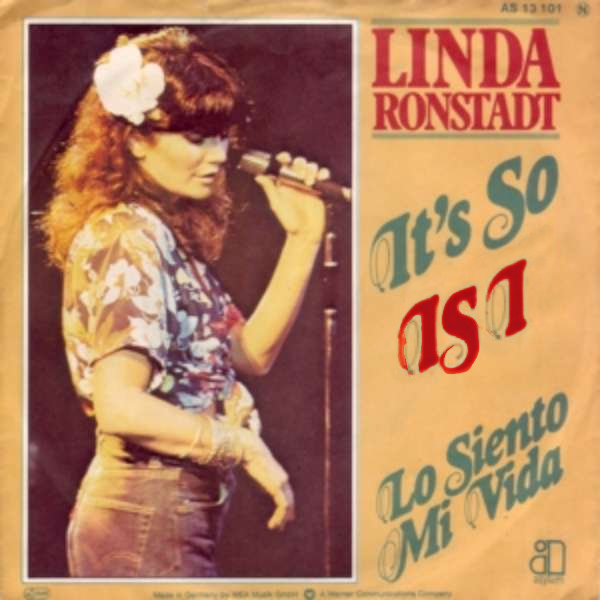 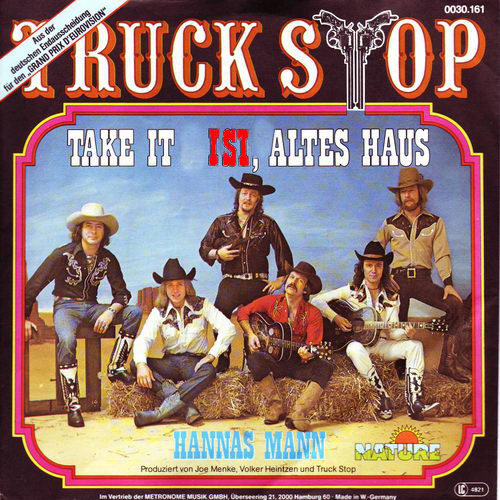 Der Anfang
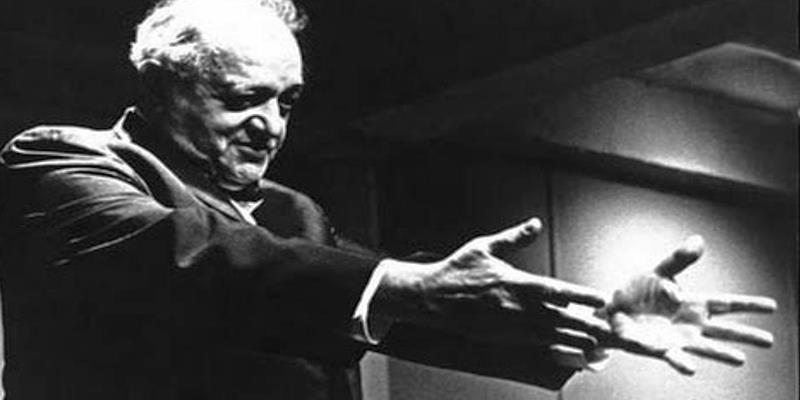 „Ich bin der Vater.Ich bin der Vater meines Sohnes.Ich bin der Vater meiner Mutter und meines Vaters.Ich bin der Vater meines Ahns und meines Urahns.Ich bin der Vater meines Bruders und meiner Schwester.Ich bin der Vater meines Enkels und meines Urenkels.Ich bin der Vaters des Himmels über meinem Haupte und der Erde unter meinen Füßen“
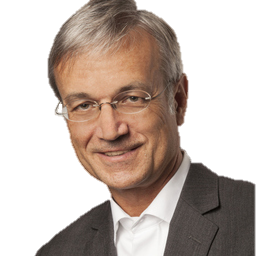 Du hältst Räume offen
Du schaffst Verbindung
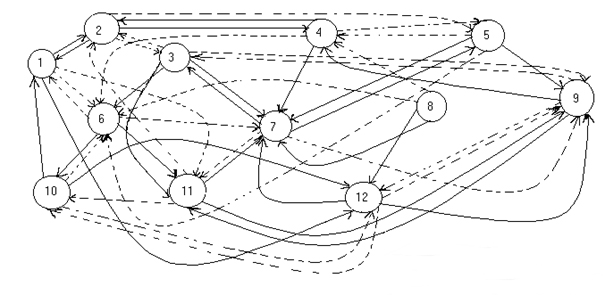 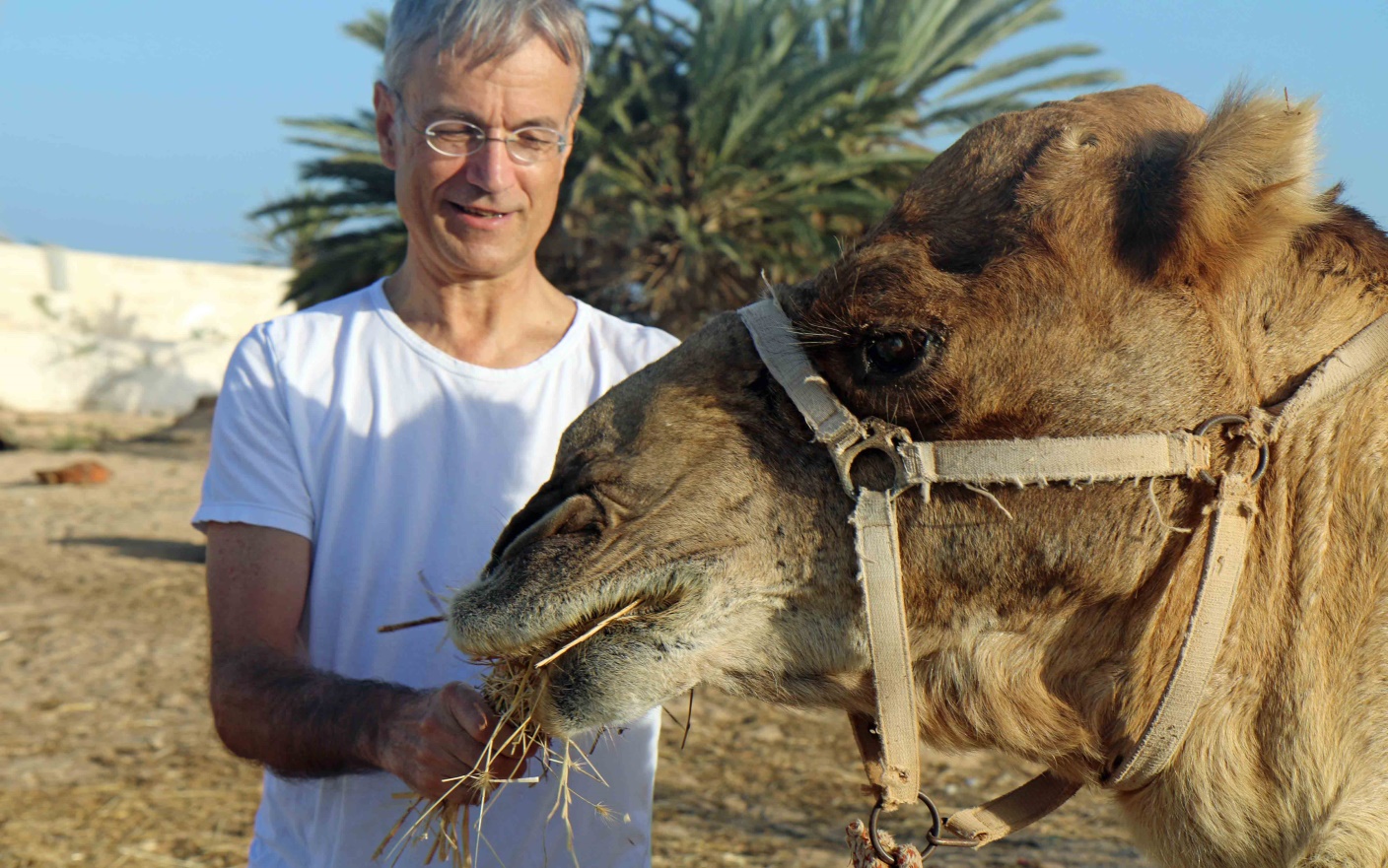 Du kümmerst Dich ganz wunderbar
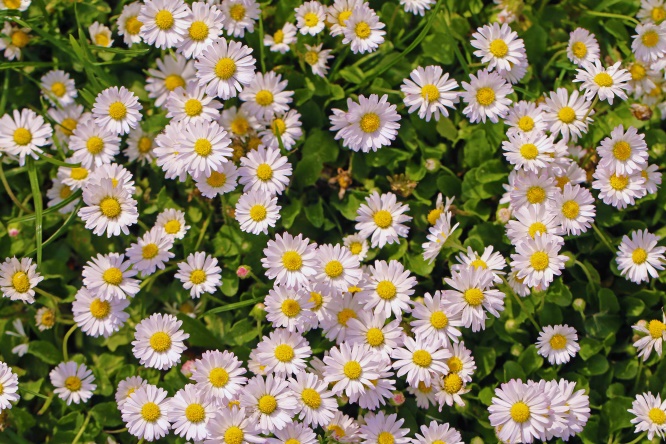 Ausbildung mit Format
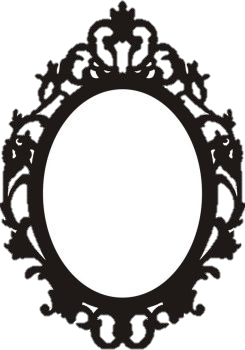 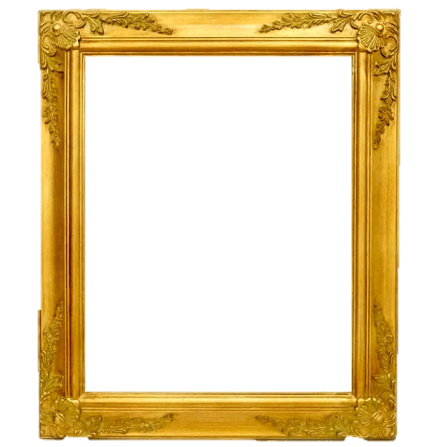 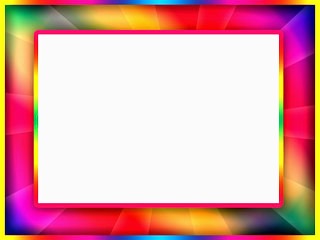 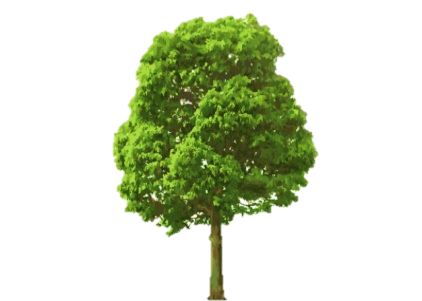 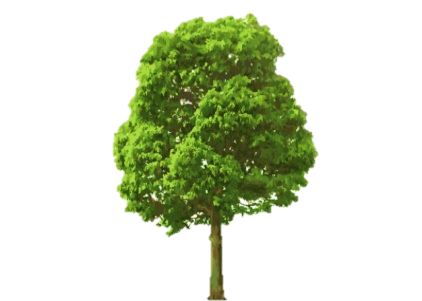 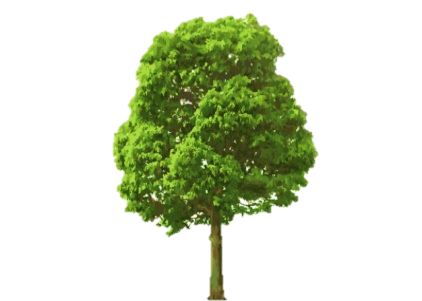 Und jedeR erhielt einen Ort, der seinem/ihrem Herzenswunsche glich
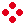 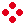 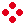 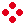 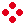 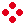 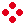 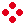 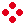 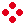 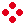 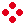 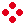 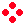 Der höhere Arzt heilt allein durch Begegnung
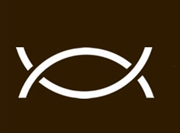 Herzlichen Glückwunsch!
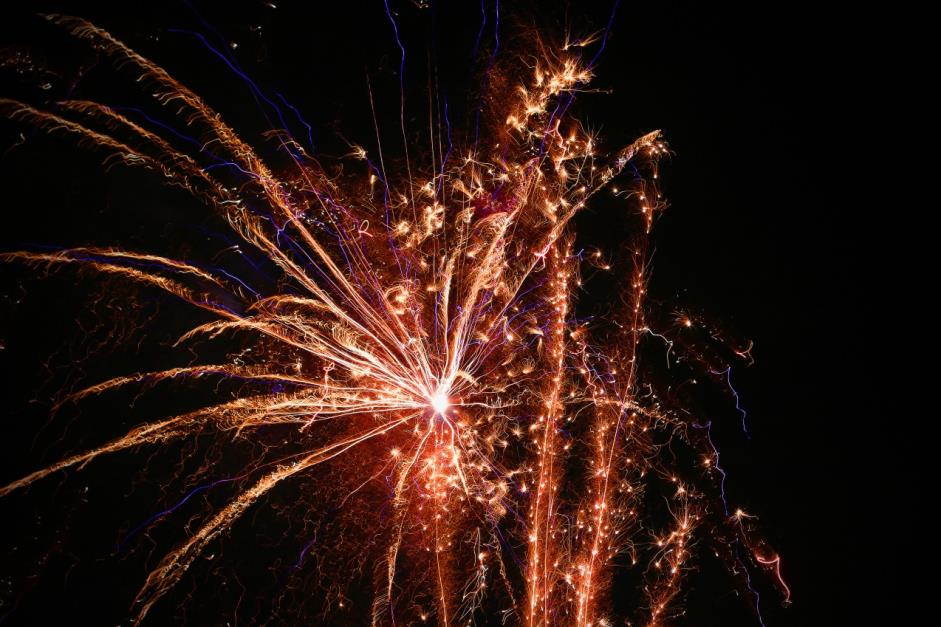 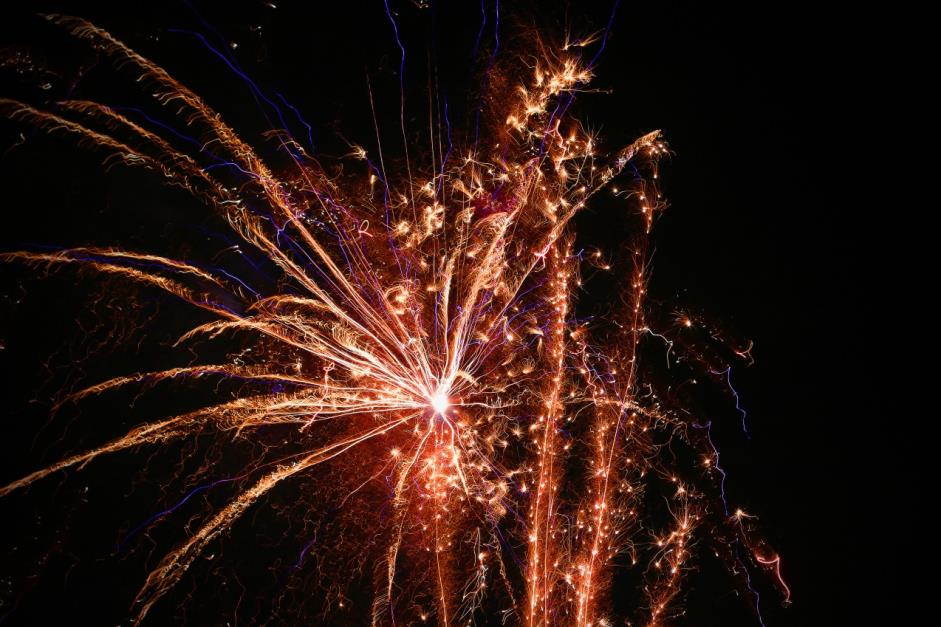 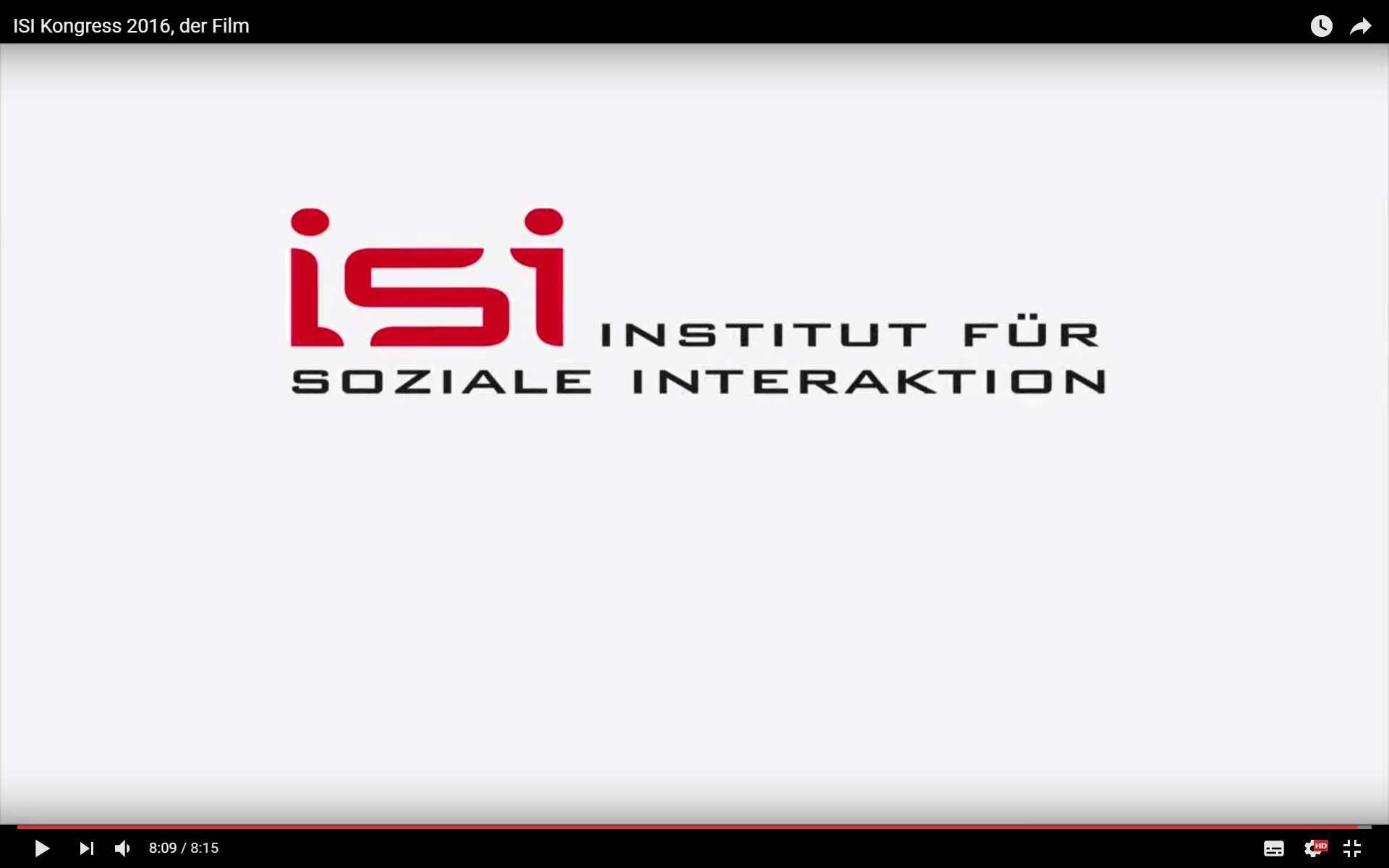